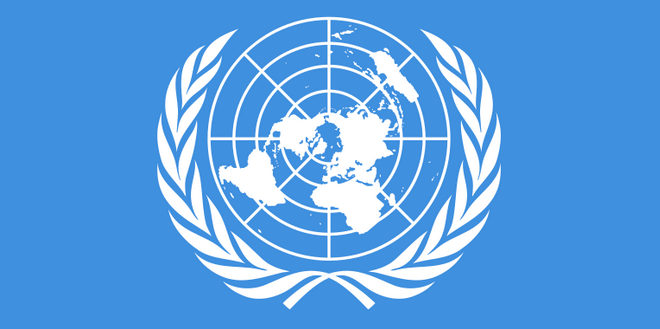 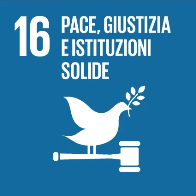 Il punto 16 degli Obiettivi per lo Sviluppo Sostenibile dell’ONU
è dedicato alla promozione di società pacifiche ed inclusive 
ai fini dello sviluppo sostenibile, 
e si propone inoltre di fornire l’accesso universale alla giustizia, 
e a costruire istituzioni responsabili ed efficaci a tutti i livelli.
FATTI e CIFRE
Tra le istituzioni più soggette a corruzione vi sono la magistratura e la polizia.
Corruzione, concussione, furto ed evasione fiscale costano ai Paesi in via di sviluppo circa 1,26 mila miliardi di dollari l’anno; questa somma di denaro sarebbe sufficiente per migliorare le condizioni di vita di coloro che vivono con meno di 1,25 dollari al giorno per almeno sei anni.
Nel 2011 la percentuale di bambini che lasciano la scuola primaria nei Paesi colpiti da conflitti ha raggiunto il 50% (28,5 milioni di bambini); precarietà ed incertezza politica hanno come diretta conseguenza la carenza di istruzione.
Stato di diritto e sviluppo vanno di pari passo e si rafforzano a vicenda; sono necessari per uno sviluppo sostenibile a livello nazionale ed internazionale.
TRAGUARDI DA RAGGIUNGERE
1 Ridurre ovunque in maniera significativa tutte le forme di violenza e il tasso di mortalità ad esse correlato.
2 Porre fine all’abuso, allo sfruttamento, al traffico di bambini e a tutte le forme di violenza e tortura nei loro confronti.
3 Promuovere lo stato di diritto a livello nazionale e internazionale, garantire un pari accesso alla giustizia per tutti
4 Entro il 2030 ridurre in maniera significativa il finanziamento illecito e il traffico di armi, potenziare il recupero e la restituzione dei beni rubati e combattere tutte le forme di crimine organizzato.
5 Ridurre sensibilmente la corruzione e gli abusi di potere in tutte le loro forme.
6 Sviluppare a tutti i livelli istituzioni efficaci, responsabili e trasparenti.
7 Garantire un processo decisionale responsabile, aperto a tutti, partecipativo e rappresentativo a tutti i livelli.
8 Allargare e rafforzare la partecipazione dei paesi in via di sviluppo nelle istituzioni di livello globale.
9 Entro il 2030 fornire identità giuridica per tutti, inclusa la registrazione delle nascite.
10  Garantire un pubblico accesso all’informazione e proteggere le libertà fondamentali, in conformità con la legislazione nazionale e con gli accordi internazionali.
11 Consolidare le istituzioni nazionali più importanti, anche attraverso la cooperazione internazionale, per sviluppare ad ogni livello, in particolare nei paesi in via di sviluppo, capacità per prevenire la violenza e per combattere il terrorismo e il crimine.
12 Promuovere e applicare leggi non discriminatorie e politiche di sviluppo sostenibile.
Corruzione: reato in cui un privato dà o promette somme di denaro ad un pubblico ufficiale perché compia atti contrari al proprio ufficio.

Concussione: il reato di un pubblico ufficiale che, abusando delle sue funzioni, costringa o induca alla consegna o alla promessa indebita di una somma di denaro.

Stato di diritto: forma di Stato che assicura la salvaguardia ed il rispetto dei diritti e delle libertà dell’uomo.

Processo decisionale: valutazione e selezione di linee di azione tra diverse alternative.

Identità giuridica: diritto a che una propria personalità sia preservata indipendentemente dalla condizione economica o sociale, o dalle proprie convinzioni.